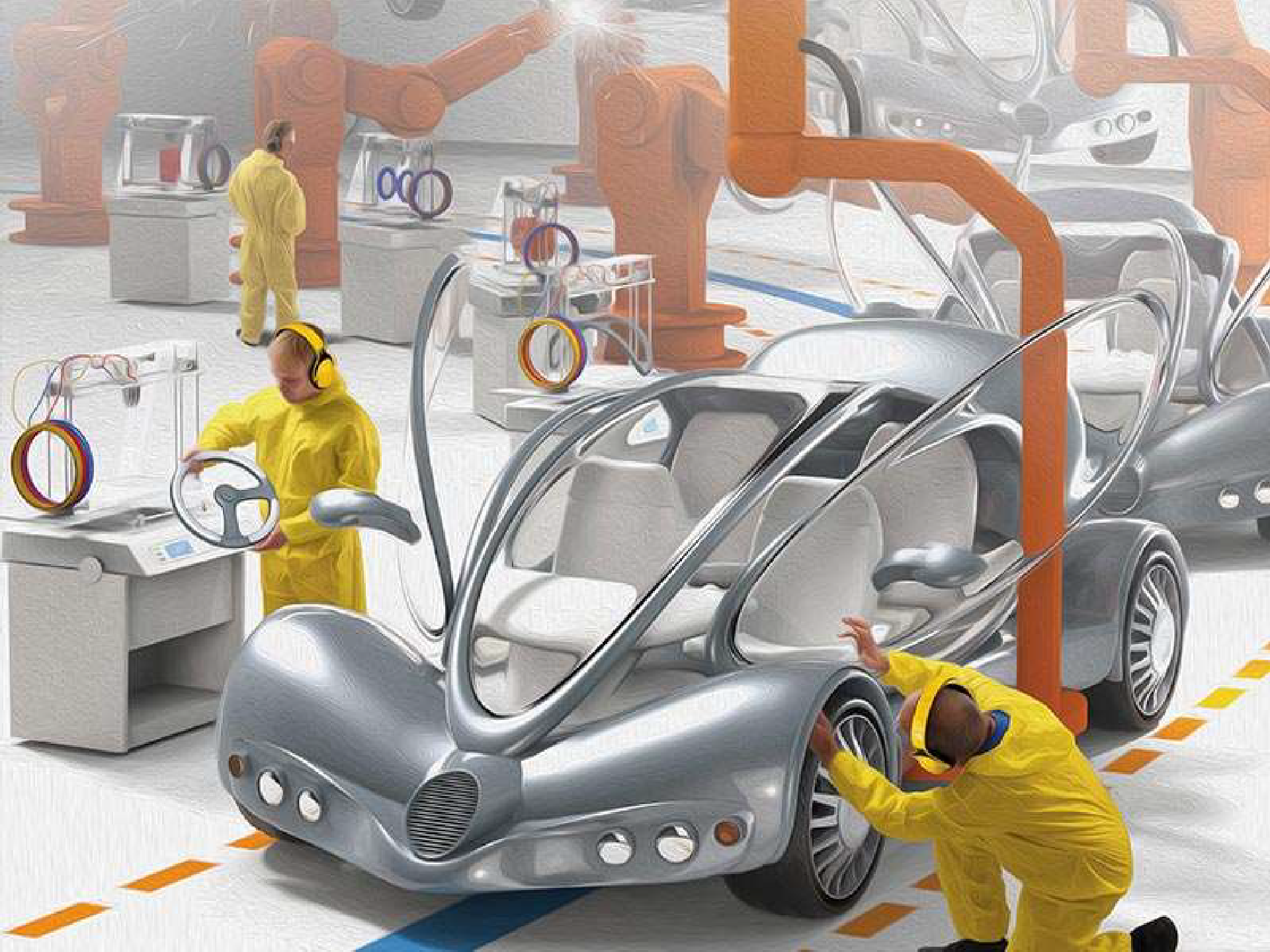 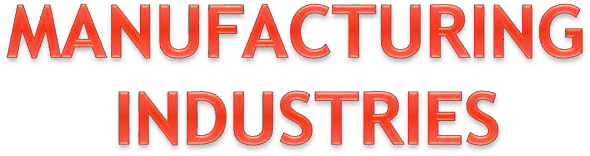 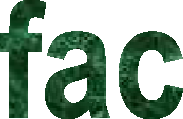 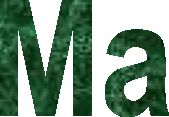 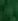 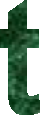 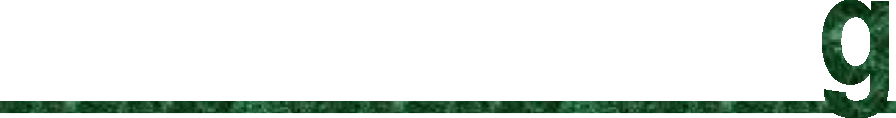 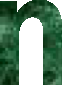 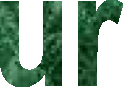 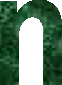 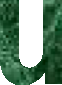 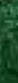 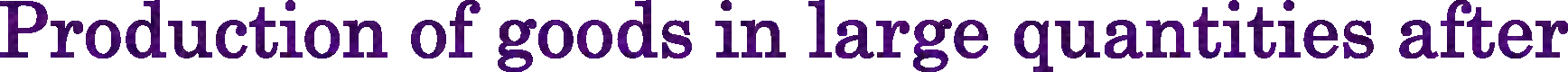 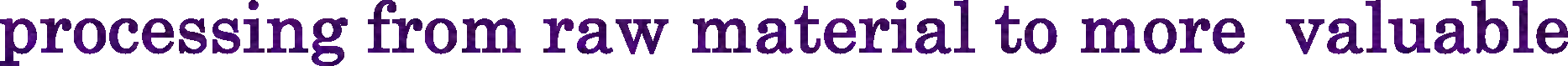 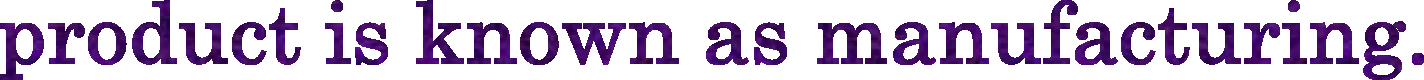 Example:
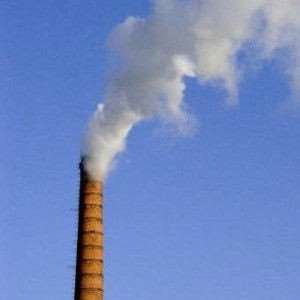 

Cloth from cotton Sugar from sugarcane Paper from wood
Iron from iron ore


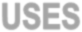 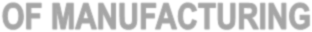 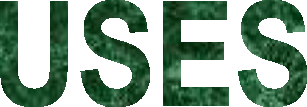 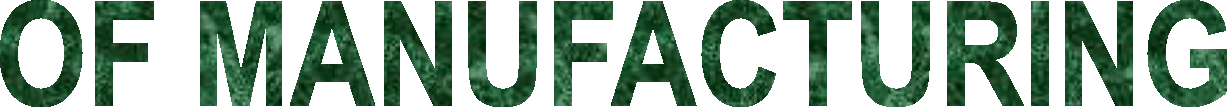 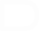 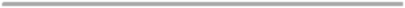 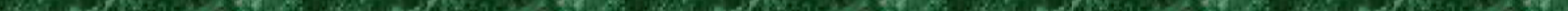 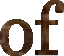 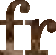 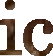 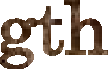 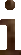 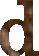 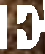 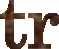 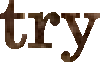 ■
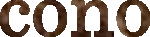 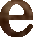 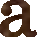 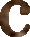 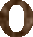 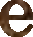 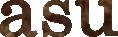 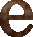 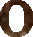 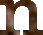 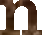 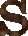 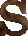 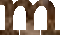 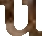 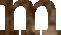 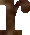 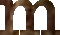 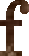 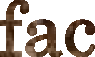 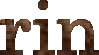 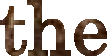 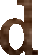 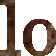 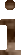 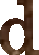 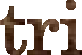 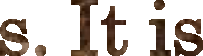 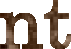 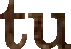 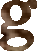 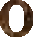 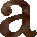 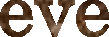 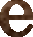 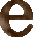 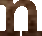 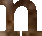 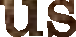 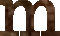 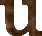 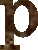 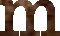 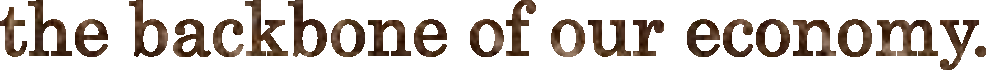 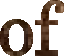 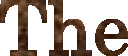 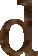 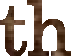 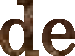 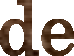 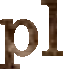 ■


■

■
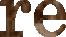 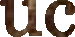 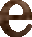 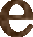 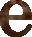 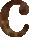 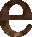 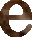 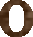 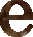 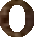 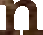 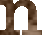 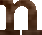 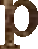 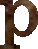 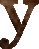 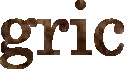 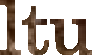 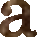 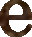 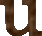 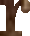 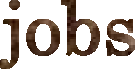 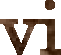 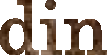 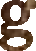 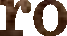 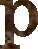 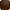 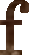 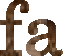 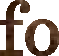 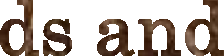 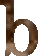 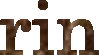 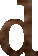 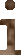 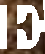 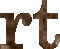 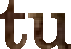 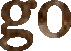 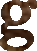 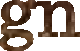 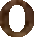 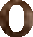 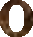 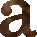 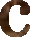 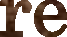 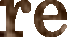 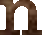 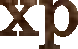 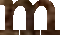 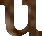 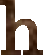 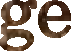 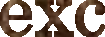 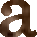 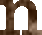 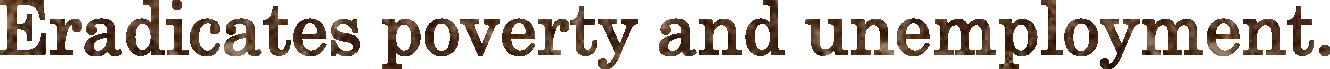 ■

■
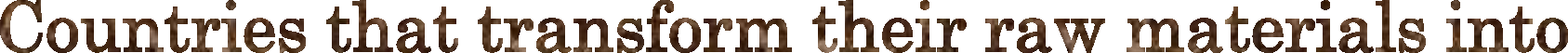 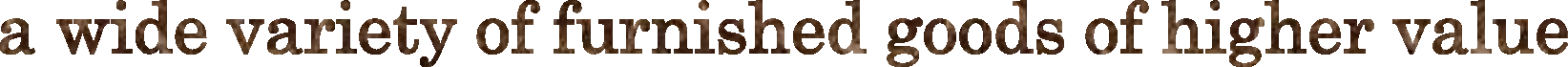 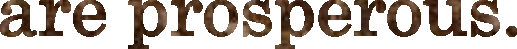 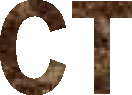 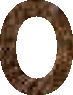 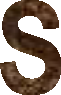 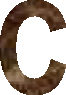 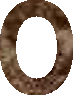 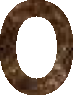 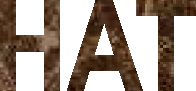 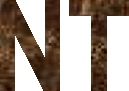 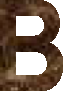 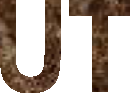 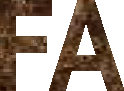 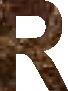 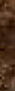 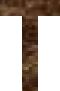 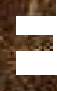 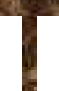 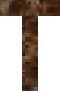 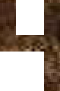 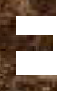 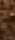 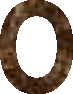 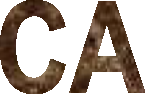 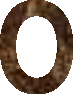 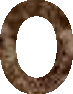 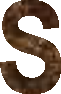 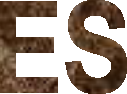 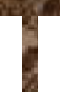 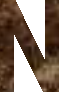 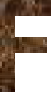 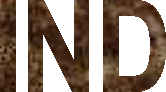 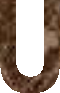 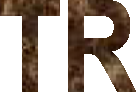 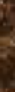 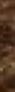 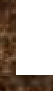 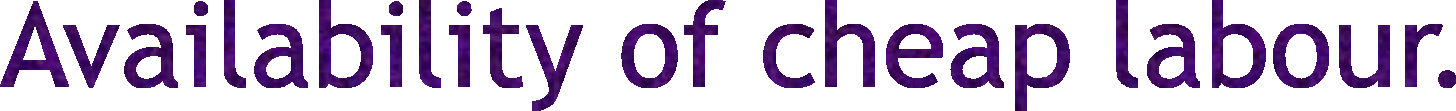 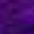 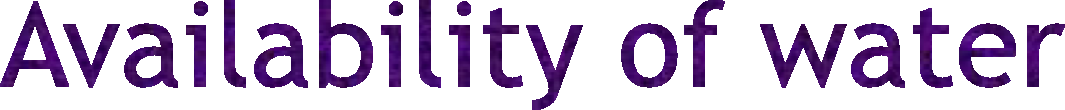 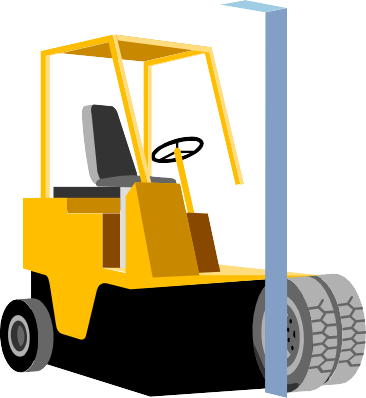 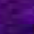 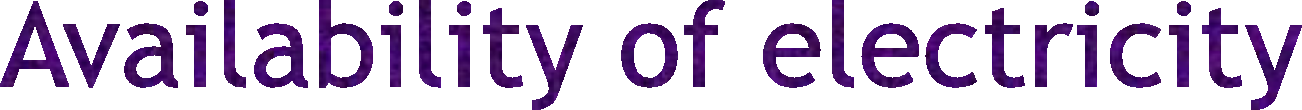 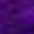 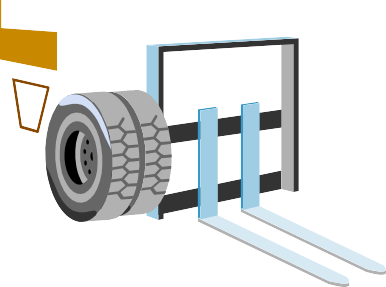 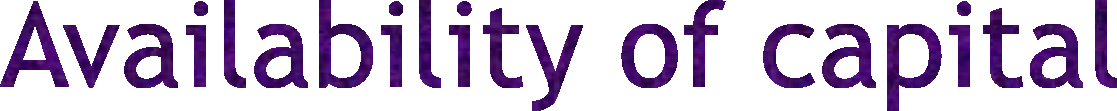 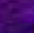 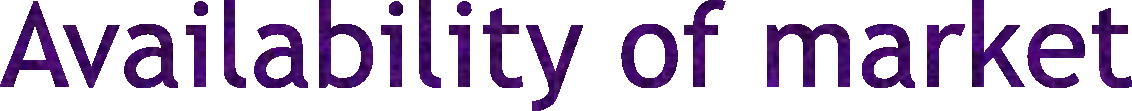 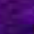 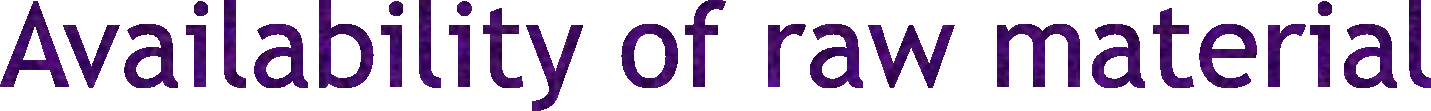 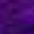 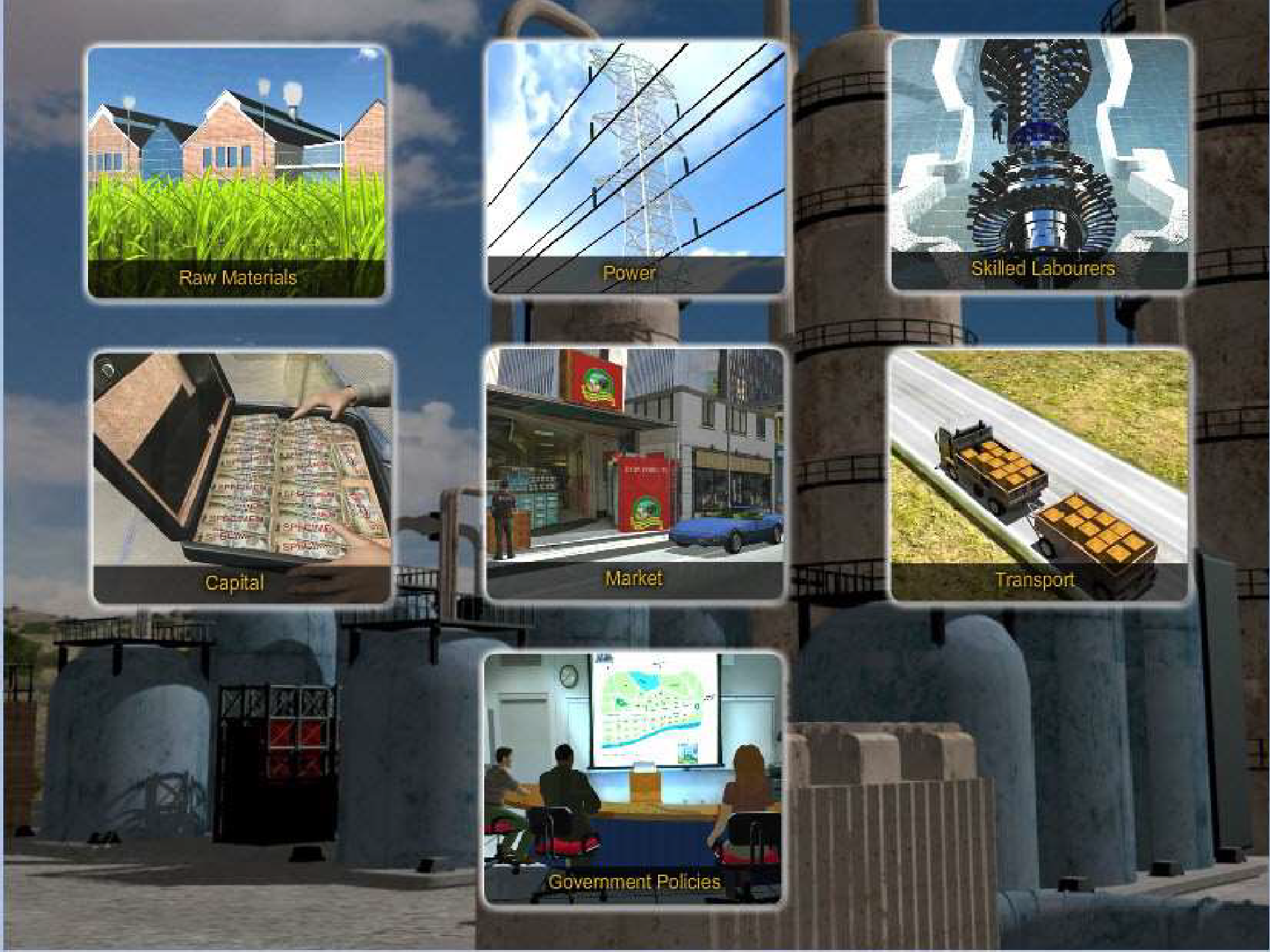 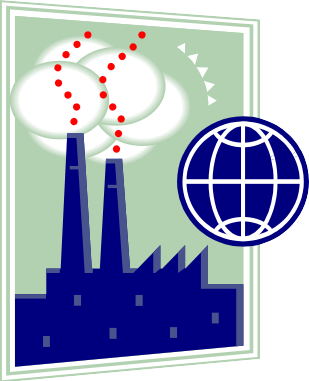 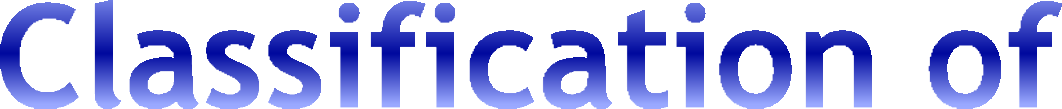 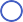 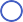 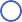 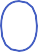 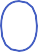 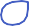 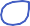 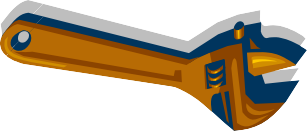 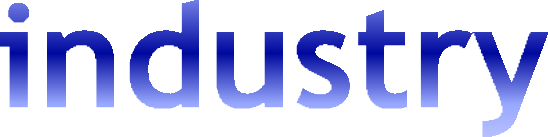 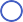 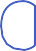 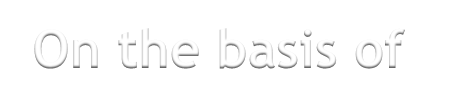 On the basis of
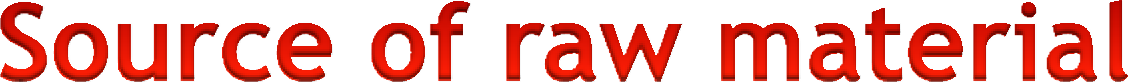 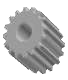 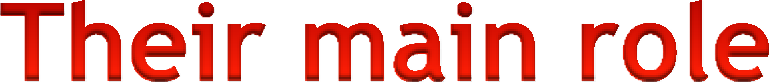 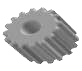 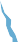 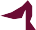 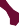 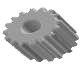 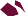 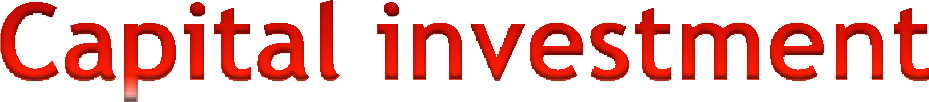 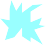 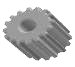 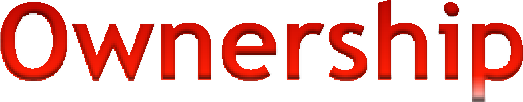 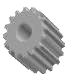 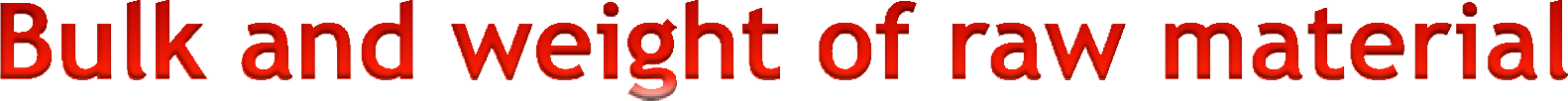 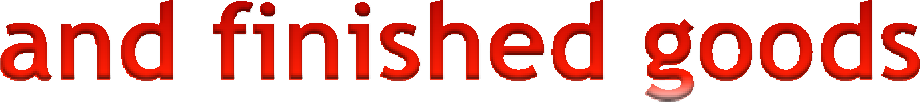 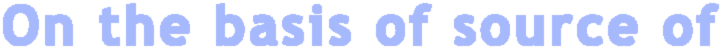 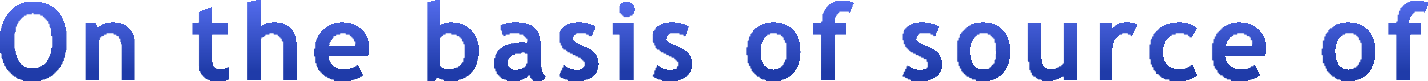 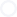 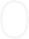 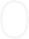 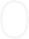 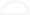 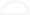 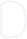 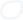 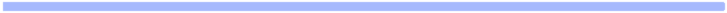 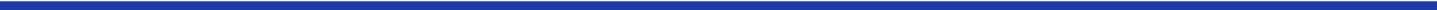 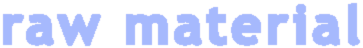 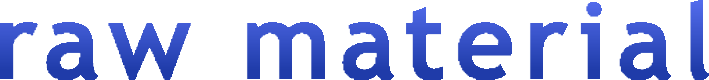 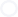 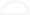 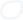 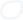 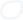 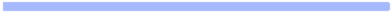 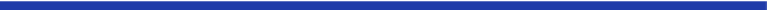 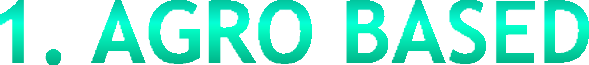 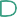 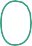 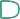 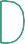 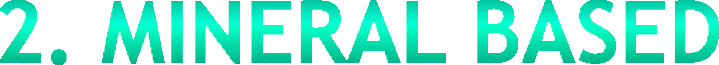 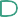 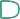 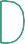 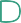 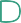 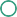 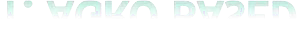 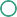 Use agricultural raw
materials
	Cotton, wool, jute, silk textile, rubber and sugar, tea, coffee etc..
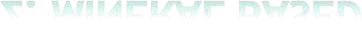 Use minerals as raw materials.
	Iron and steel, cement, aluminum, machine tools etc…
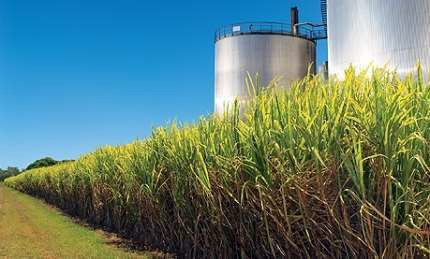 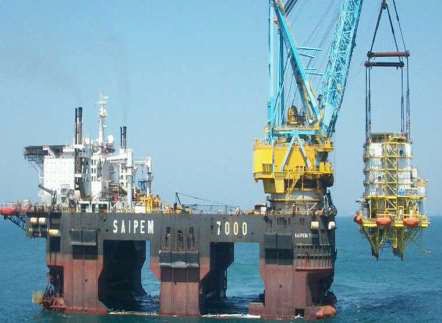 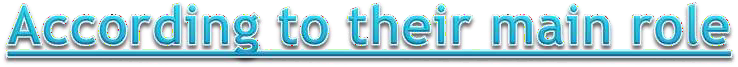 Basic/key industries:
Consumer Industries:
Supply their products or raw materials to manufacture other goods.

	E.g.: iron and steel and copper smelting, aluminum smelting.
Produce goods for direct use by
consumers

	E.g.: sugar, toothpaste, paper, fans etc…
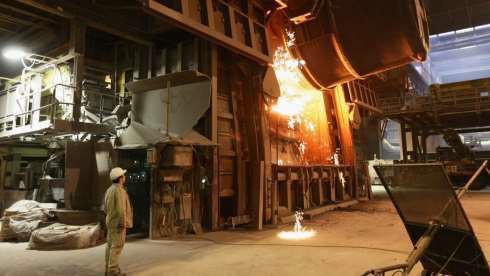 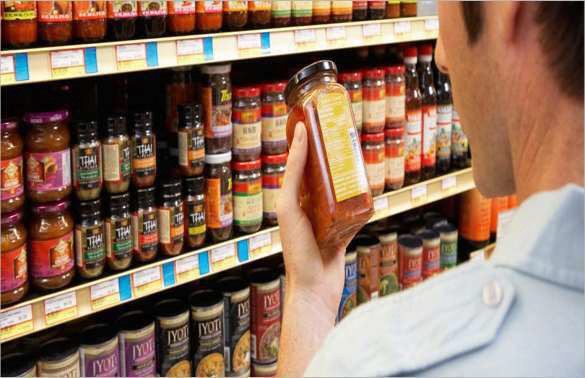 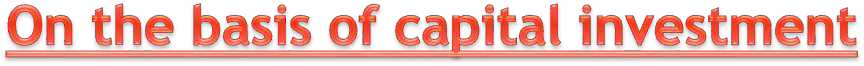 Small scale Industries:
large scale Industries:
maximum investment is allowed on assets of unit.
	Run by less number of people.
E.g. khandasari, gur etc…
If the investment is more than one crore, then it is known as large scale industry.
Labours are more.
E.g.: cotton textile industry
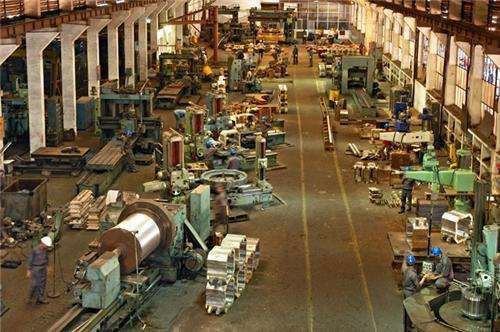 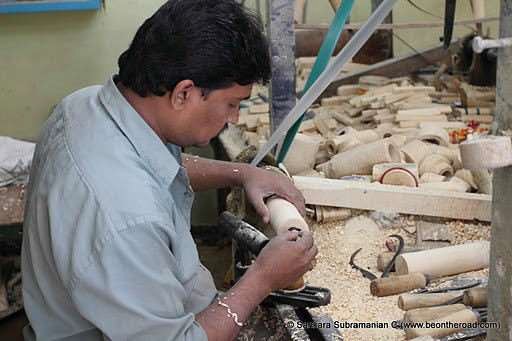 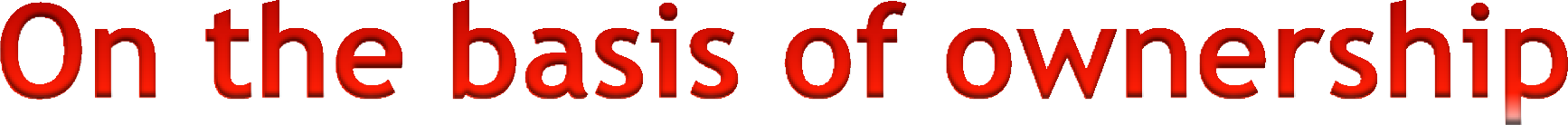 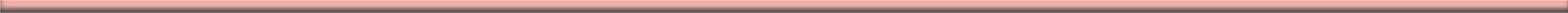 Public Sector:
Private Sector:
Owned and operated by individuals or a group of individuals.
E.g.: TISCO, Bajaj Auto Ltd. Dabur industries.
Owned and operated by government agencies.
E.g.: BHEL, SAIL
etc…
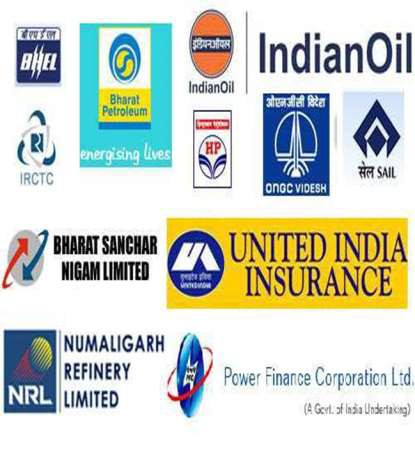 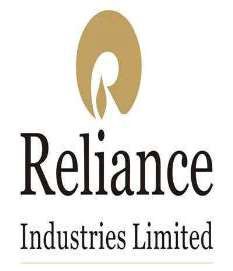 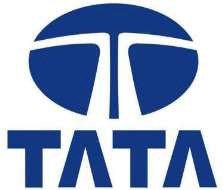 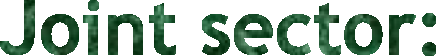 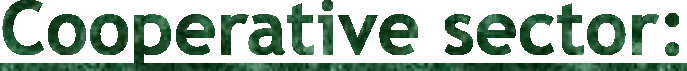 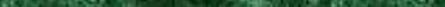 Industries are owned and 	operated by the producers 	or suppliers of raw 	materials, workers or both.
They pool in the resources 	and share the profits or 	losses proportionately
E.g.: sugar industry in Maharashtra, the coir industry in Kerala
The industries which are jointly run by the state and individuals or a group of individuals.
E.g.: Oil India Limited[OIL] is jointly owned by public and private sector.
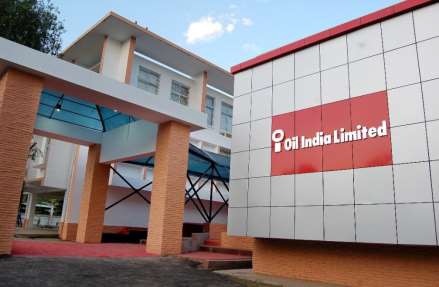 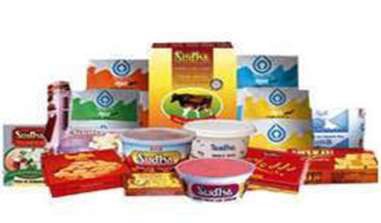